Modelo para Apresentações
Nome do Discente
Prof. Orientador
Barra do Garças, XX de dezembro de 2019.
Sumário
Informações
Layouts
Exemplos
Logos mais utilizadas
Insira figura, gráfico, tabela, ou até mesmo dados estatísticos.
Dica: use sempre a mesma fonte em todos os slides.
Sugestão: Arial ou Times New Roman.
Use este layout para citações que geraram algum impacto em sua pesquisa, ou falas de entrevistas, respostas impactantes de questionários. Também use o negrito para ressaltar alguma palavra importante.
(sobrenome, nome) ou Entrevistado A
Layout: título e dois conteúdos
Figura 1:  Logotipo do Curso de Gestão Pública - IFMT/BAG
Dica: para listas (marcadores ou numeradas), sempre utilize entre os tópicos o ponto e vírgula (;), e ao final utilize o ponto final (.);
Use listas para sintetizar as ideias;
Para compreender o contexto do assunto, lembre de fazer uma ligação entre um tópico e outro subsequente.
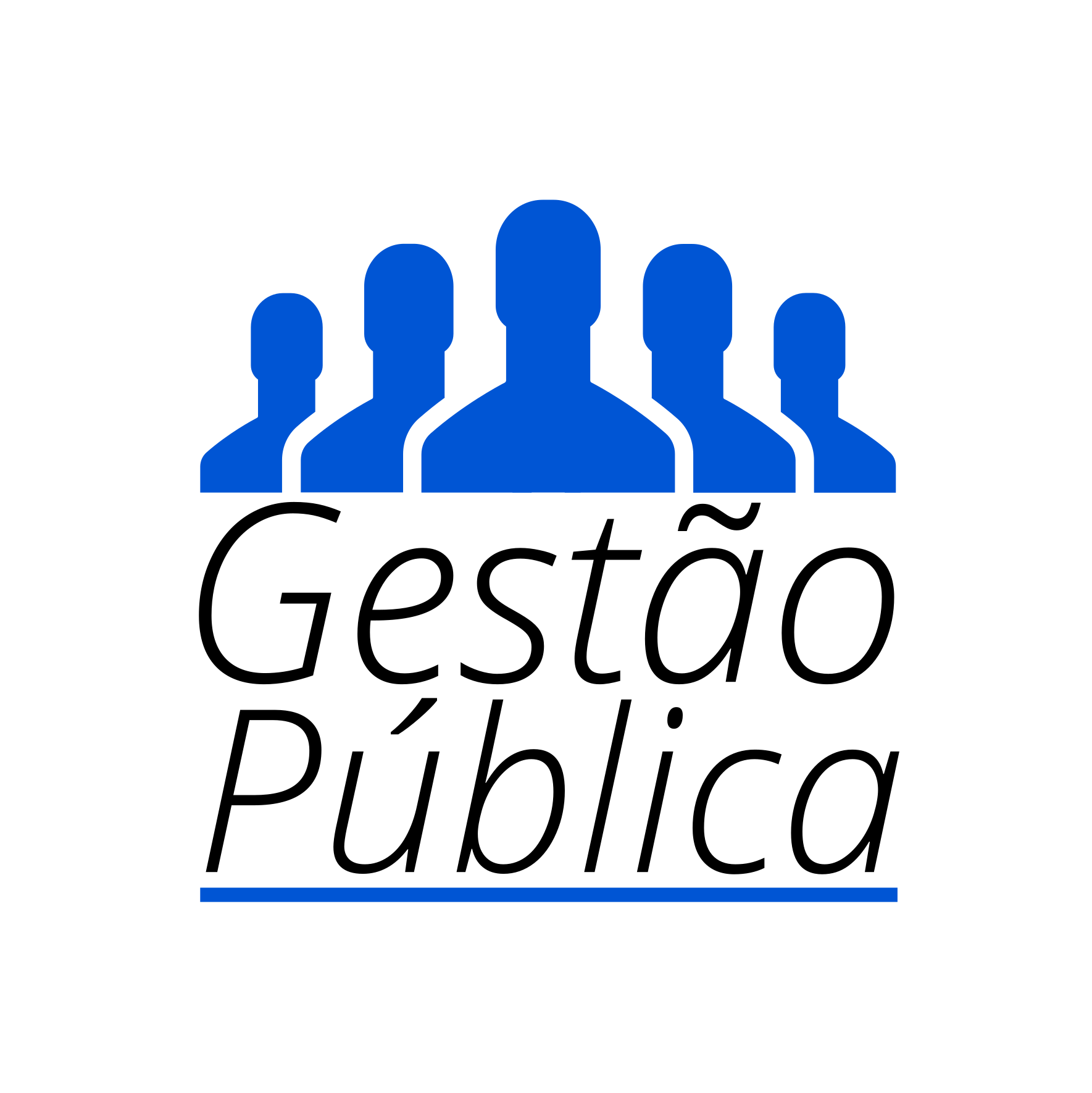 Fonte: IFMT/BAG (2020).
Logos oficiais do IFMT/BAG
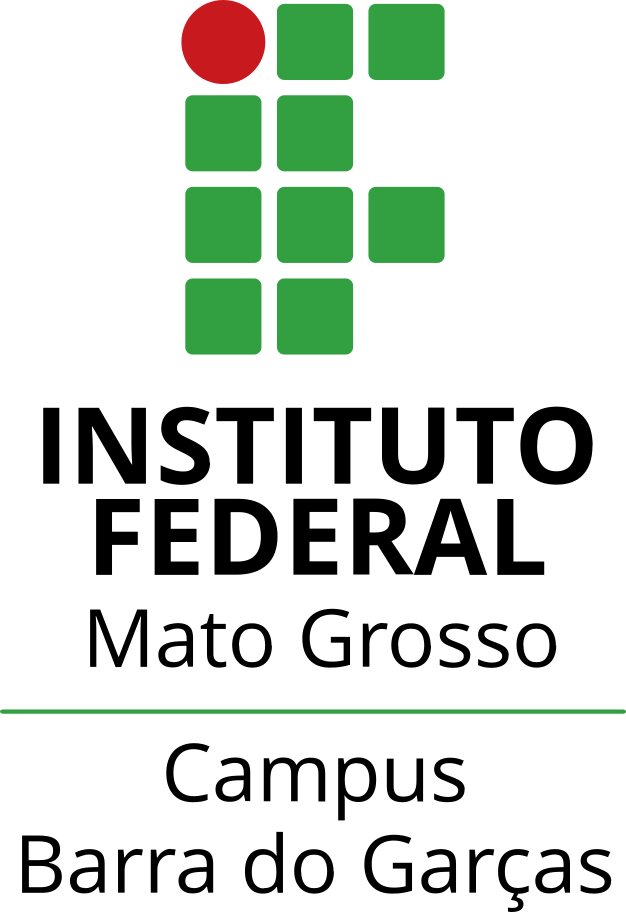 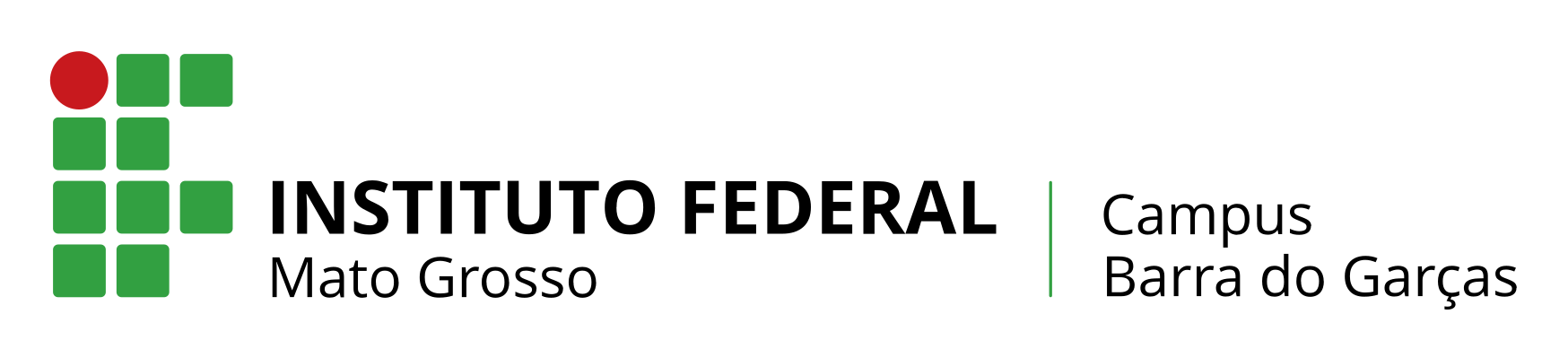 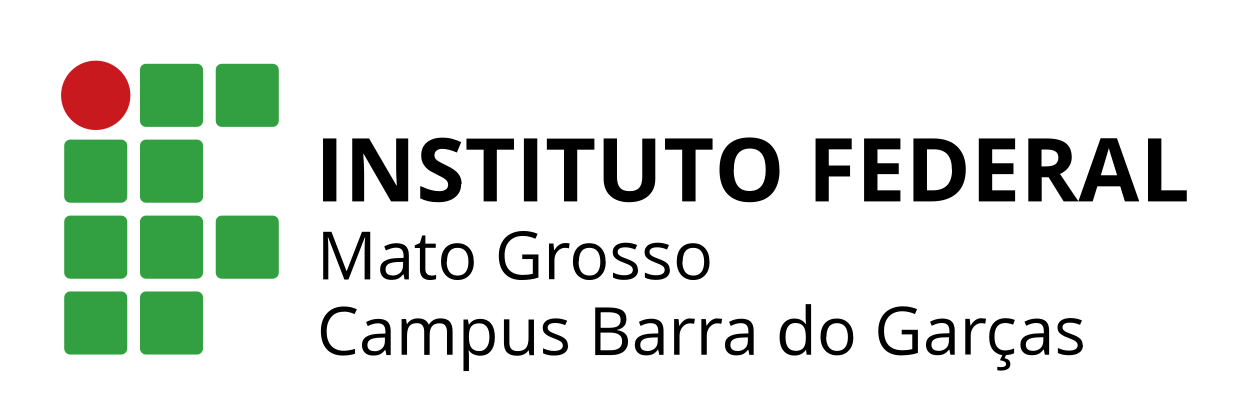 Apresente
Diagramas, esquemas, fluxogramas, etc.
método
modelos
simbólica
Sugestão: uso de imagens, gráficos e tabelas.
75,8%
Apresentação de valores impactantes